LWVUS Federal Judiciary Study
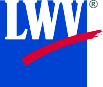 LWVCNM Educational Meeting
3-22-25
LWV Consensus Process and Participation
LWVCNM Consensus Meeting on the LWVUS Federal Judiciary
Saturday 4/5/25  9:00 – 12:00
Zoom only
LWVCNM Consensus Team
Mary Henrie Smith, JD – Discussion Leader
Karen Wentworth & Karen Douglas – Recorder
Mary Mulvaney – Timekeeper
Federal Judiciary Consensus Reports from local leagues due to LWVUS 4/14/25
Consolidation of all local league Consensus Reports will be applied to formulate a June 2025 LWVUS Federal Judiciary Position
3/22/2025
LWVUS Federal Judiciary Study 2024-25
2
LWVCNM Consensus Meeting Rules
All members are encouraged to participate and respond to as many questions as time permits
This Consensus includes responses to 12 questions during a 3-hour period, requiring time restrictions 
Member Consensus may be reached sooner for some questions
Discussions not directly applicable to the questions may be assigned to a “Parking Lot” for later consideration, time permitting
Consideration for opposing views is expected and leads to a balanced Consensus outcome
Derogatory remarks applied to public officials distract from topic and will not be allowed (LWVUS initiated study June 2024)
3/22/2025
LWVUS Federal Judiciary Study 2024-25
3
LWVUS Federal Judiciary Study Resources
LWVUS League Management website:  https://www.lwv.org/league-management/advocacy-litigation/2024-2025-federal-judiciary-study-process-committee-and
Recordings:  11-20-24 Kickoff Meeting & 2-4-25 LWVUS Town Hall
Preliminary Background Information (3 reports)
Policy Briefs (10): [1 Financial Disclosure; 2 Judge shopping; 3 Judicial Ethics & Enforcement; 4 Supreme Court Legitimacy; 5 Key Terms; 6 Recusal; 7 Representation (Background of judges w/r/t population); 8 Shadow Docket (e.g., expedited rulings with links to references); 9 Stare Decisis (legal precedent with links); 10 Structural Reform of Supreme Court (increasing #, term limits)]
Study Guide (discusses Consensus method)
3/22/2025
LWVUS Federal Judiciary Study 2024-25
4
Federal Judiciary Study Consensus Topics (Highlighted today)
Transparency Considerations 
Code of Conduct
Federal Court Structure including Tenure
Stare Decisis (Stability of Law)
Legitimacy
3/22/2025
LWVUS Federal Judiciary Study 2024-25
5
Transparency
Transparency is Essential to an Effective Federal Judiciary *(Consensus Question #1) 
1.  Judicial Ethics / Codes of Conduct 
 		•  enforcement
 		•  sanctions 
2.  Financial Disclosure
 
3.  Recusal / Disqualification — with explanation
3/22/2025
LWVUS Federal Judiciary Study 2024-25
6
Transparency (cont’d)
Court hearings, documents filed in the court and rulings for all federal cases should be open and available to the public *(Consensus Question #6)
3/22/2025
LWVUS Federal Judiciary Study 2024-25
7
Transparency (cont’d):  Shadow Docket
SCOTUS rulings with no discussion or rationale for order should be minimized

When is Shadow Docket used?  
•  How prevalent is Shadow Docket as compared to written opinions?
 
 No Transparency with Shadow Docket because: 
◦  no lower court record or opinion
 ◦  no briefs or documents
 ◦  no oral argument
 ◦  no discussion
 ◦  no written opinion or dissents
 Would providing consideration of rationale and future applicability be burdensome and cause substantial court backlog?
3/22/2025
LWVUS Federal Judiciary Study 2024-25
8
Codes of Conduct and Enforcement  *(Consensus Questions #4, 5, 7, 8, 9)
Ethics is essential to an effective Federal Judiciary  *(Consensus Question #4)
There should be binding universal standards of conduct for judges and Justices at all levels of the Federal Courts *(Consensus Question #5)
There should be an effective enforcement mechanism for the Federal Judiciary code of ethics at all levels *(Consensus Question #7)
An enforcement mechanism should include a process to require a judge or Justice to recuse him or herself (themself) when a reasonable litigant would believe that the judge or Justice has a bias (for or) against any party or an issue raised in the case *(Consensus Question #8)
3/22/2025
LWVUS Federal Judiciary Study 2024-25
9
Codes of Conduct (cont’d)
A judge or Justice’s decision and rationale to recuse or not recuse should be publicly disclosed in writing *(Consensus Question #9)
1.  What aspects of judicial conduct should be controlled?  
2.  Does the Code of Conduct impact a judge's/Justice’s extrajudicial activities? 
3.  Who would enforce violations – should the court be “self-policing”? 
4.  What discipline should be imposed for violations? Should Impeachment be an option? 
5.  Financial disclosure — what and when? 
6.  Recusal / Disqualification — guidelines?
3/22/2025
LWVUS Federal Judiciary Study 2024-25
10
Federal Court Structure
Supreme Court and other Article III federal courts: 94 federal district courts (including bankruptcy courts) and 13 circuit courts of appeals. 
1.  Size of SCOTUS 
2.  Tenure considerations: 
•  Art. III specifies lifetime tenure “during good Behaviour” 
•  Would term limits (rather than lifetime appointments) better preserve judicial independence? 

◦
3/22/2025
LWVUS Federal Judiciary Study 2024-25
11
Federal Court Structure (cont’d)
A bipartisan option for SCOTUS:  18-year terms, defined by statute for Justices with subsequent Senior Status
—  two (2) appointments per Presidential term, thus limiting impact of a single Presidential administration
—  may minimize partisanship or undue influence 
—  Senior Status would provide for an advisor/mentor role while permitting some continuity 
—  Justices in Senior Status would substitute, as needed, for a sitting Justice’s absence  
—  would minimize Justices’ influence by future professional opportunities
3/22/2025
LWVUS Federal Judiciary Study 2024-25
12
Judge Shopping
“Judge Shopping”:  strategically  choosing where a case is filed to influence its outcome
 
•  choosing the court or judge that is more likely to provide a favorable ruling
 
•  US Federal Judiciary Conference 2024 rules limit the use of judge shopping, requiring that cases looking to block state or federal laws be randomly assigned to a judge anywhere in a federal judicial district and not a judge in a specific courthouse or division
3/22/2025
LWVUS Federal Judiciary Study 2024-25
13
Stare Decisis and Binding Precedent
Stability of law (stare decisis) is a value that contributes to a strong democracy. (*Consensus Question #11)
 
1.  What is stare decisis?
 	•  vertical stare decisis
 	•  horizontal stare decisis
 
2.  Examples of recent stare decisis deviations
3/22/2025
LWVUS Federal Judiciary Study 2024-25
14
Legitimacy
Public perception of the Supreme Court’s legitimacy contributes to a strong democracy. *(Consensus Question #12)
 
1.  Legitimacy includes independence from executive and legislative branches of government
 2.  SCOTUS is the chief interpreter of the US Constitution  
•  has authority to overrule executive and congressional actions, but
• SCOTUS has no power to enforce its decisions
3/22/2025
LWVUS Federal Judiciary Study 2024-25
15
Legitimacy (cont’d)
How is SCOTUS legitimacy measured?
public polling data
calls for reform because of: 
Politicization of SCOTUS and its nomination process
ethics questions
lack of transparency in SCOTUS rulings, particularly with the Shadow Docket
SCOTUS failure to acknowledge and adequately respond to its growing legitimacy crisis
3/22/2025
LWVUS Federal Judiciary Study 2024-25
16
Questions?
Additional information for LWVUS Federal Judiciary Study:

LWVUS League Management website:  https://www.lwv.org/league-management/advocacy-litigation/2024-2025-federal-judiciary-study-process-committee-and
LWVUS Federal Judiciary Study 2024-25
17
3/22/2025